THE FUNDAMENTALS OF ELECTRICITY
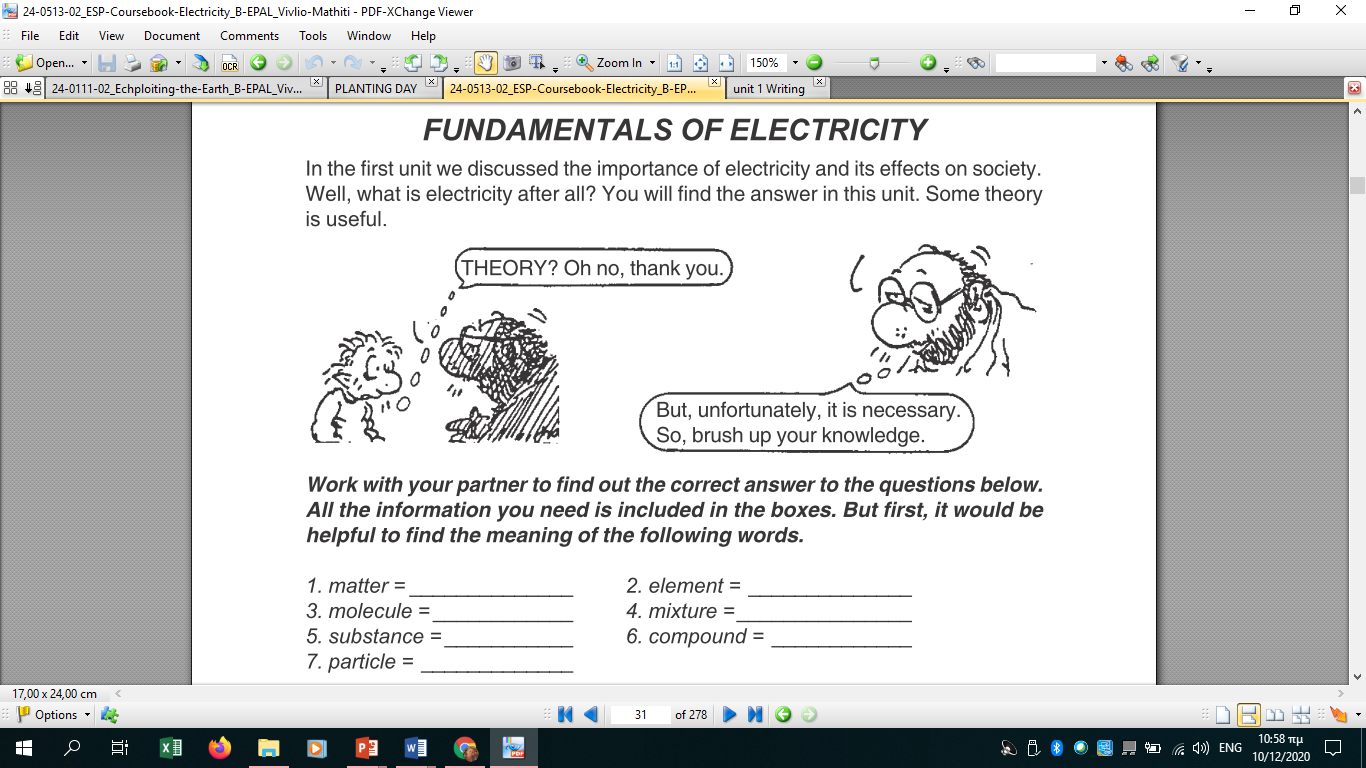 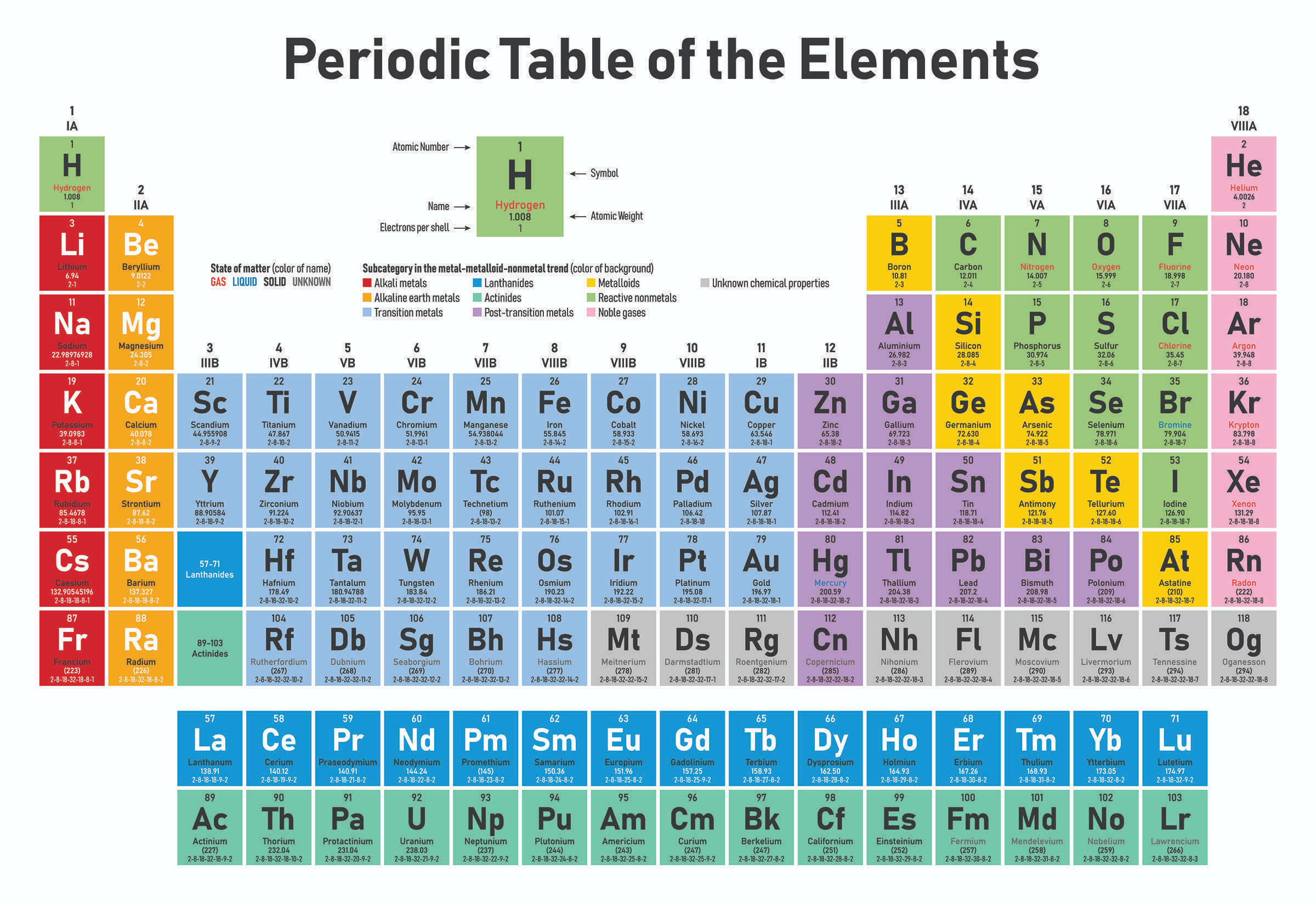 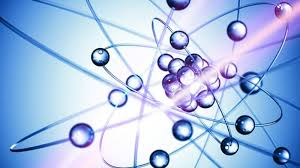 Ύλη                                                        
Στοιχείο 
Μόριο
Μείγμα
Ουσία
Χημική ένωση
Σωματίδιο
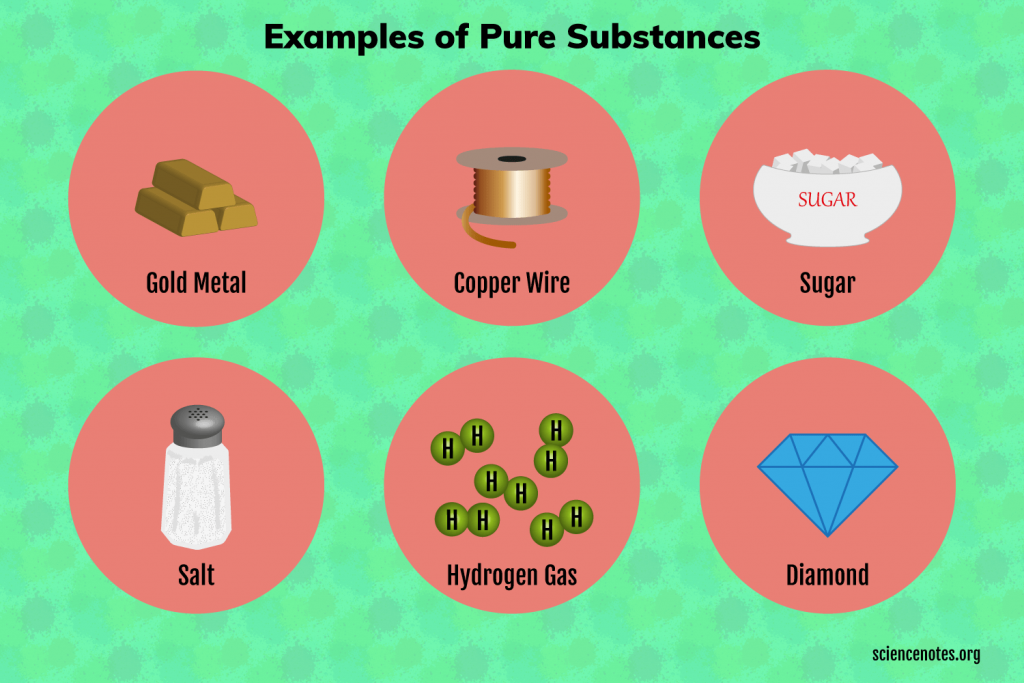 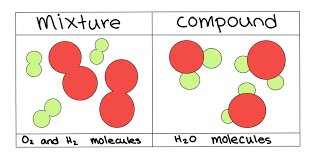 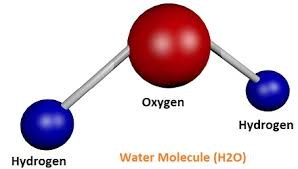 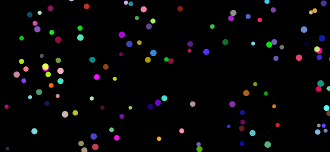 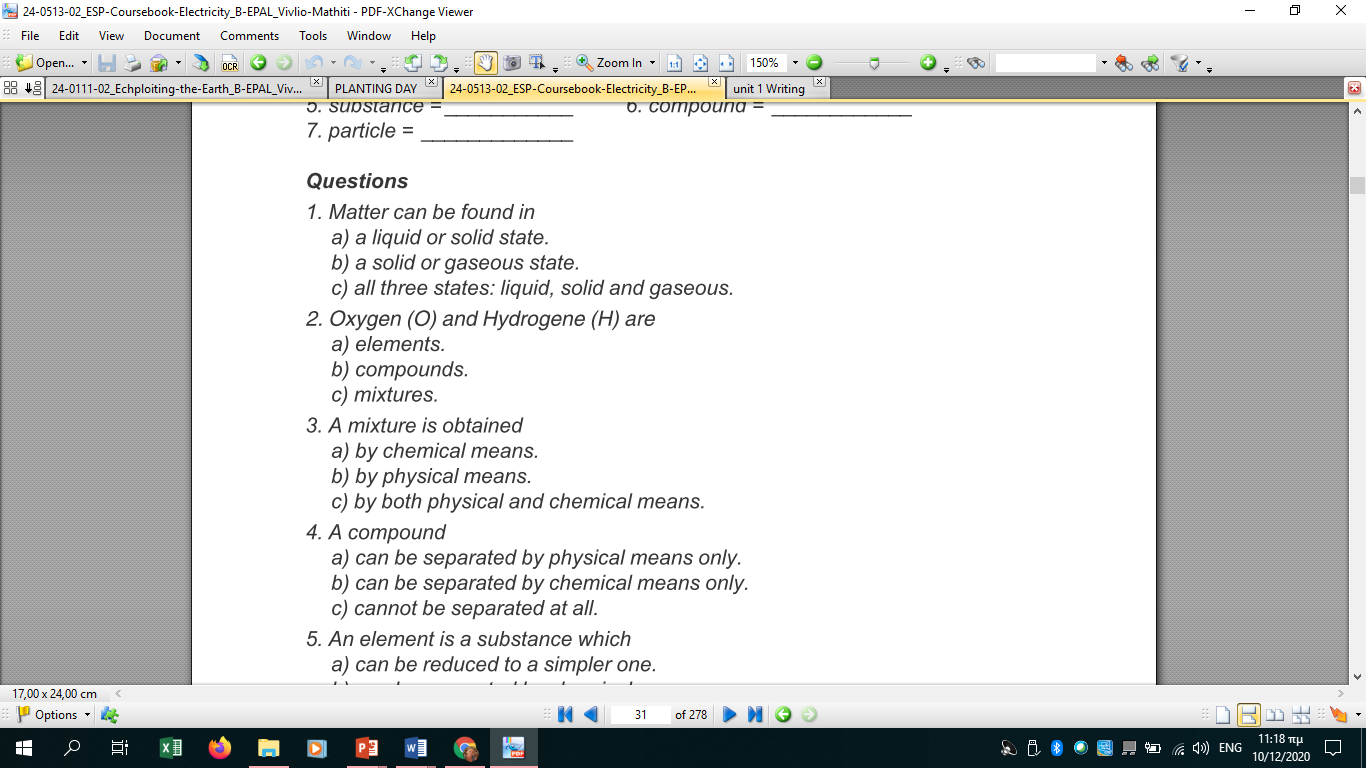 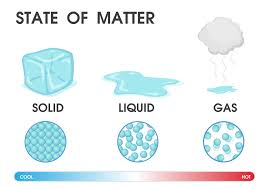 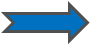 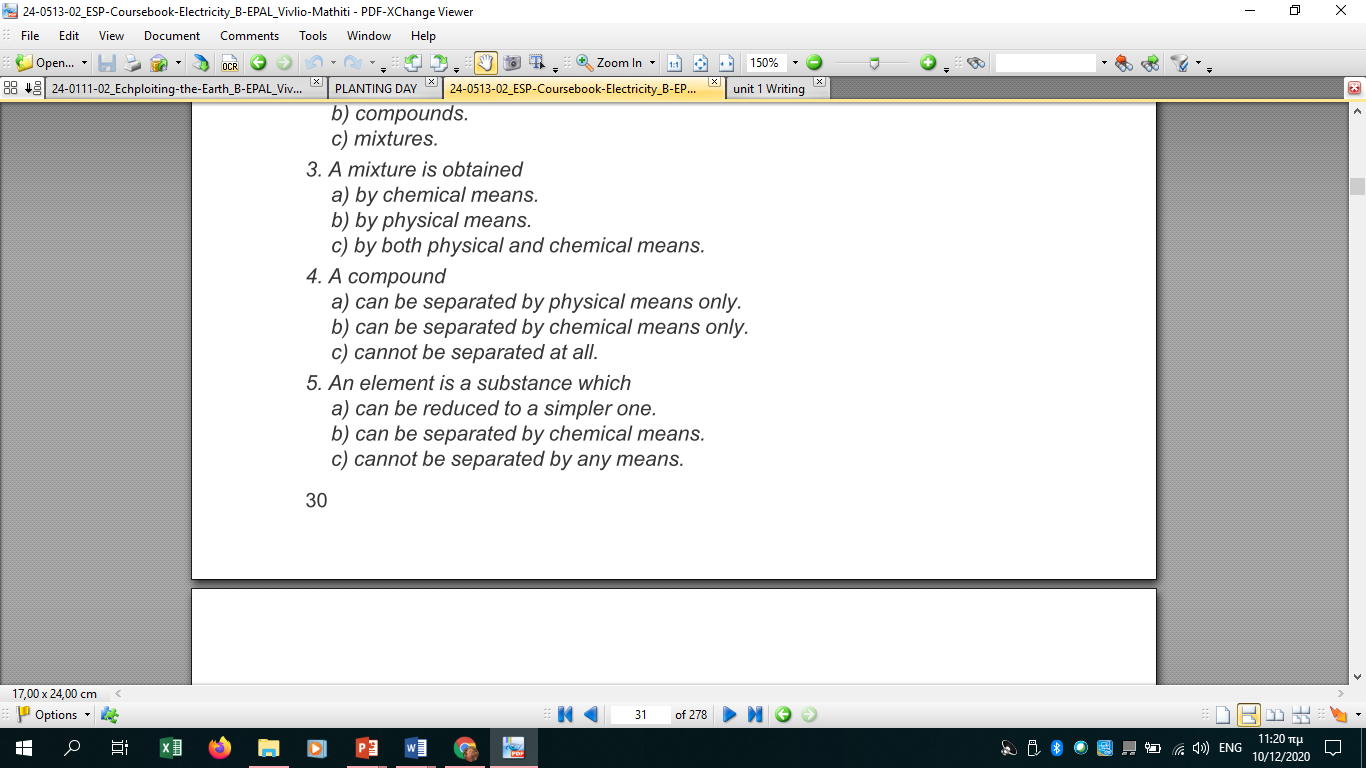 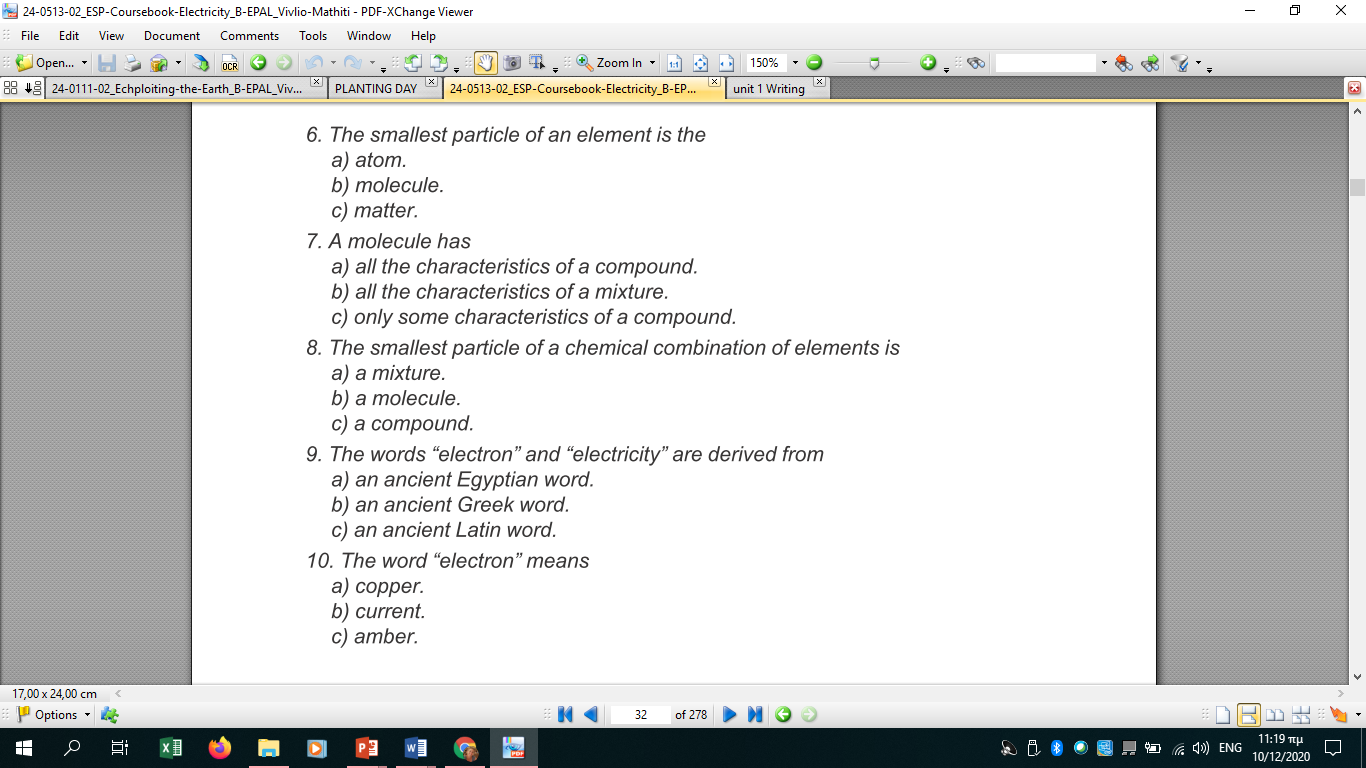 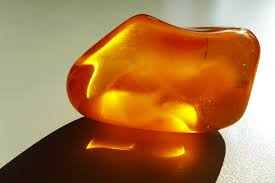 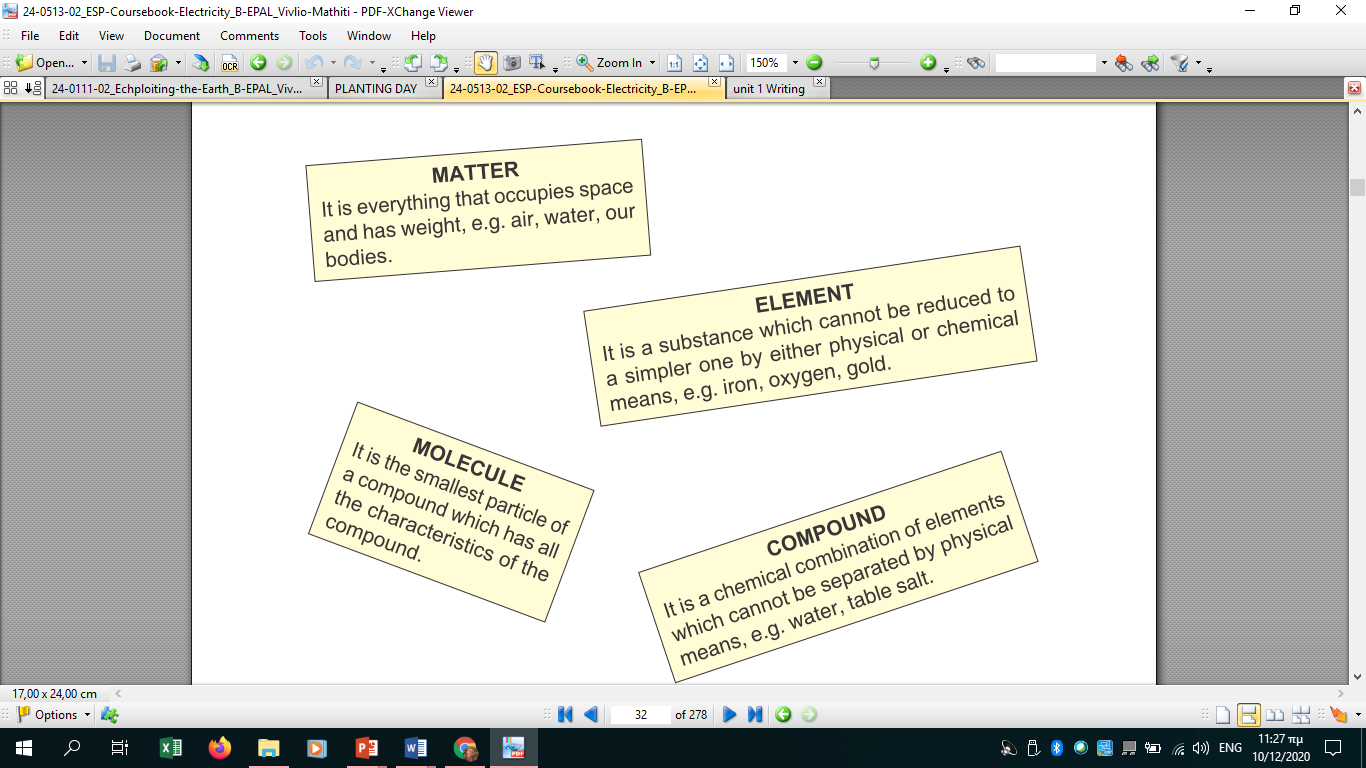 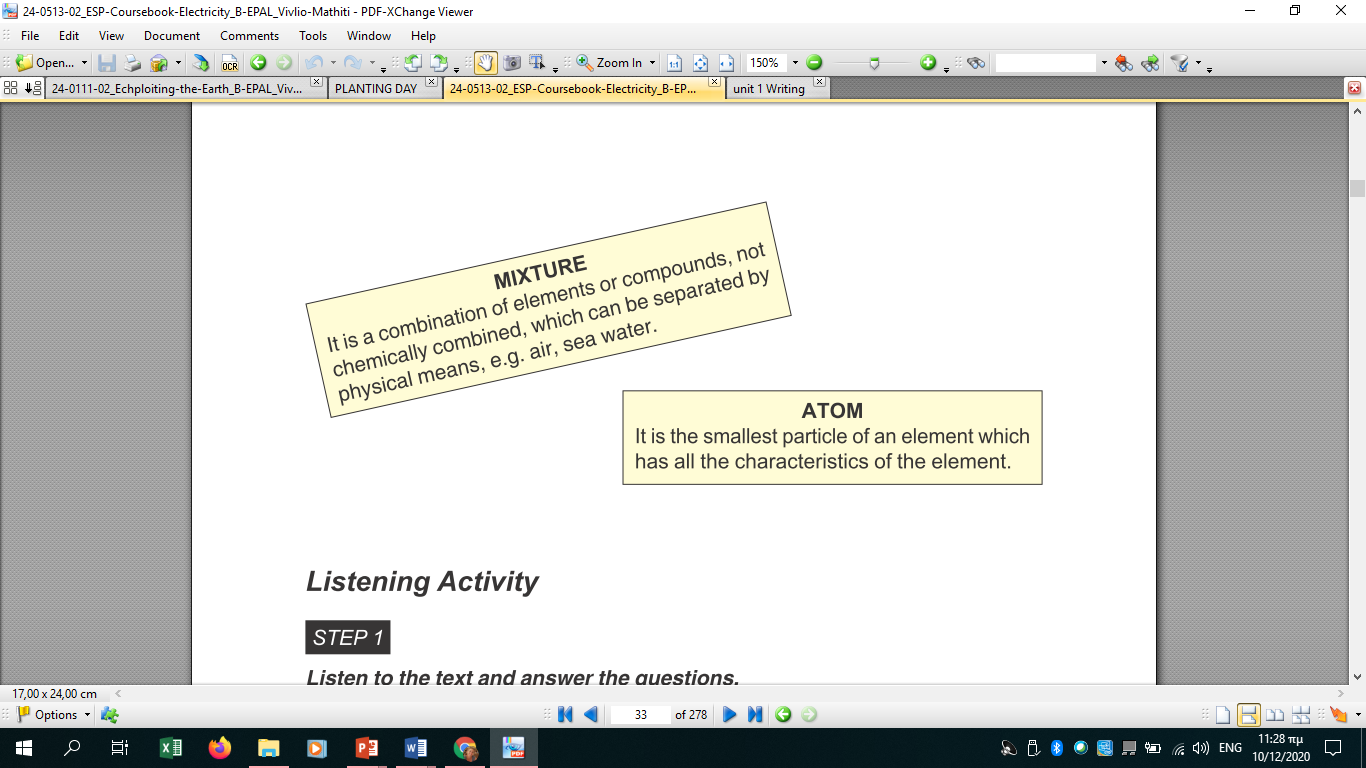 ΙΔΙΟΤΗΤΕΣ ΤΗΣ ΥΛΗΣ
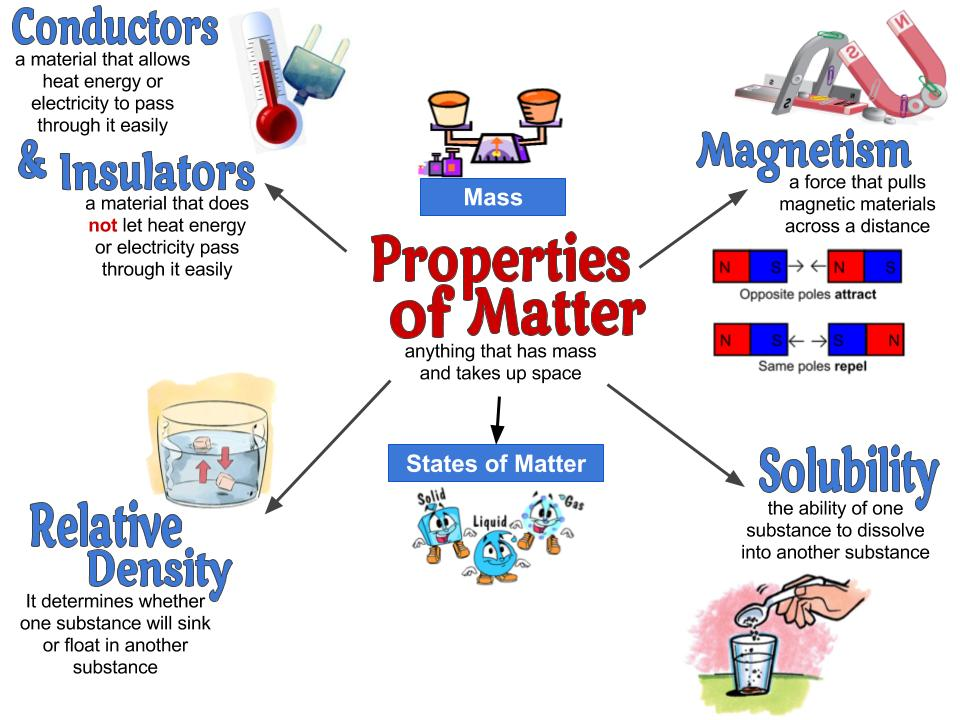 Αγωγοί
Μαγνητισμός
Μονωτές
Διαλυτότητα
Σχετική πυκνότητα
Κατάσταση
Στερεά
Υγρή
Αέρια
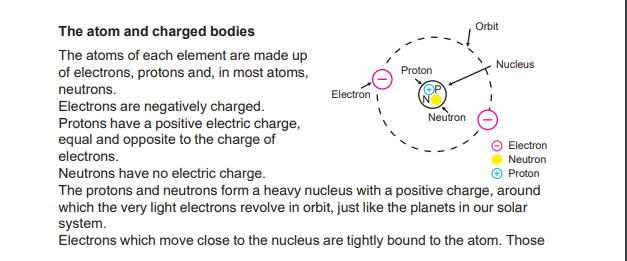 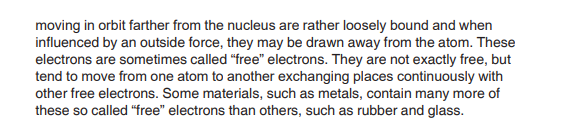 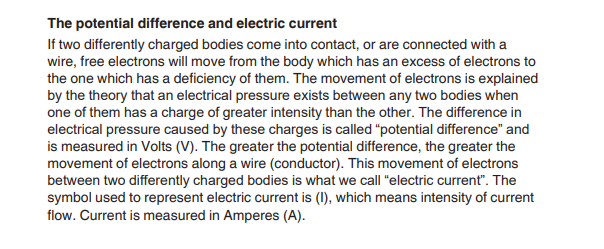 https://www.youtube.com/watch?v=7WhRJV_bAiE


https://www.youtube.com/watch?v=lz_gMkQr7YE

https://www.youtube.com/watch?v=xzxCwYXz250